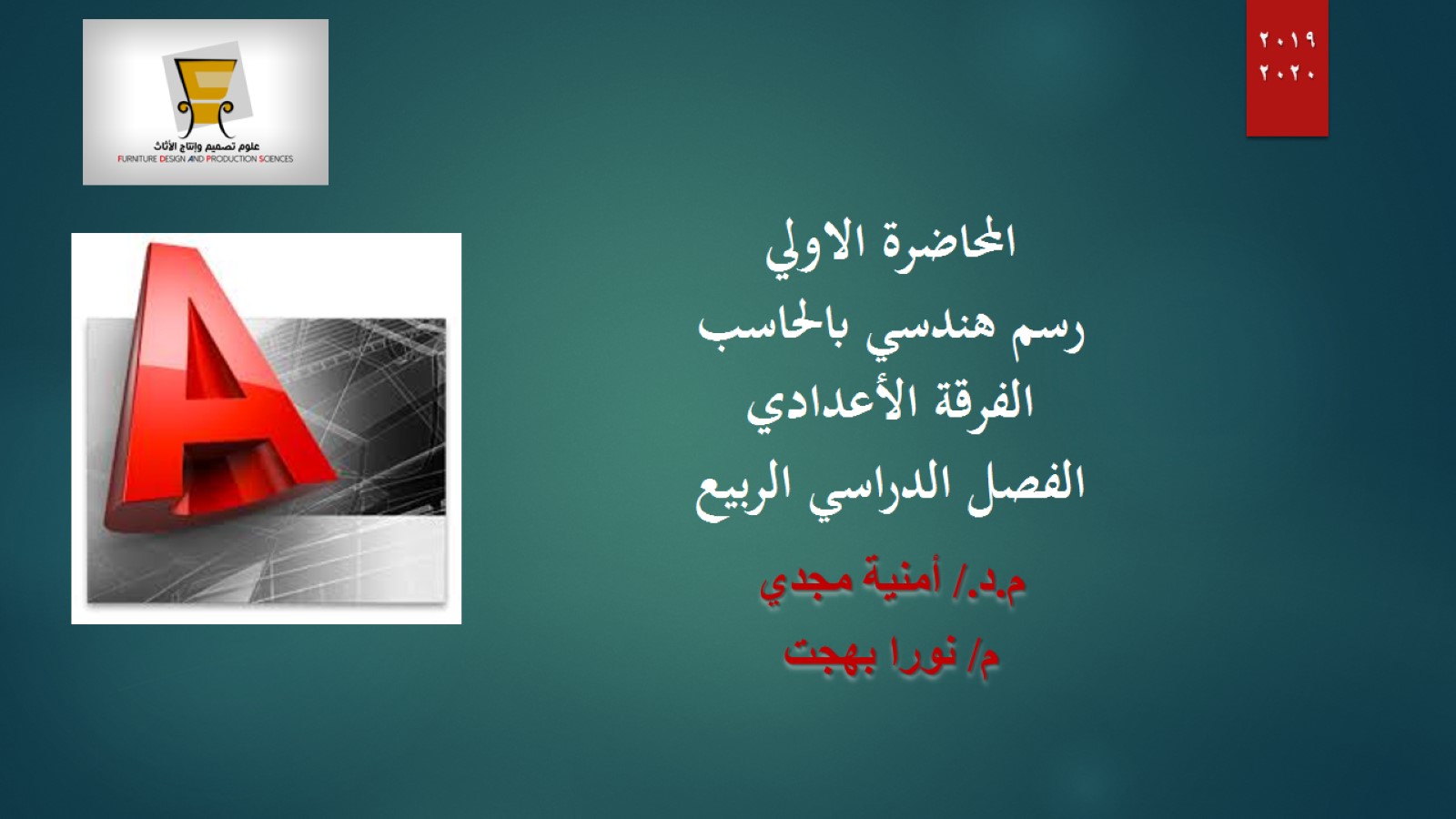 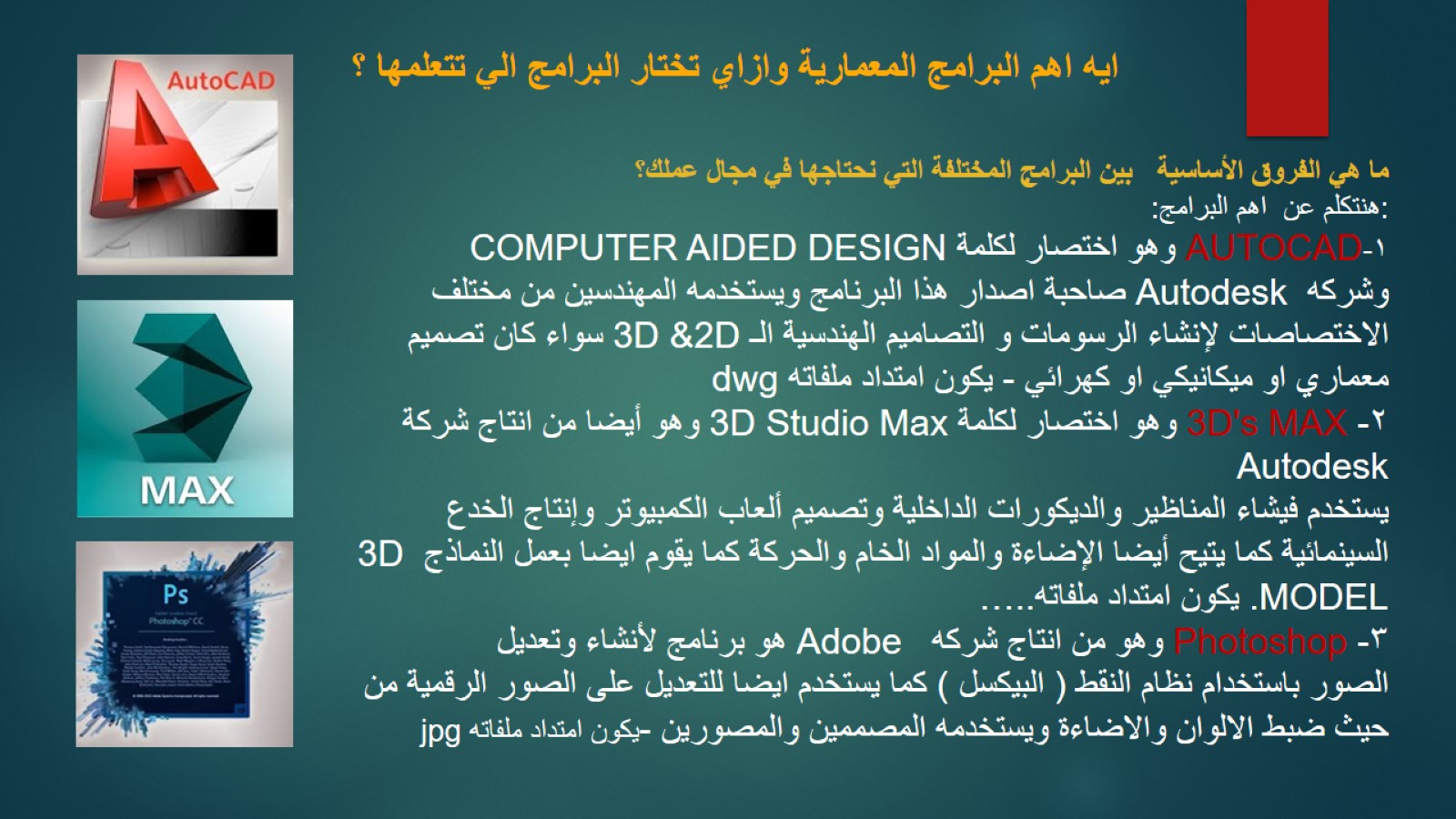 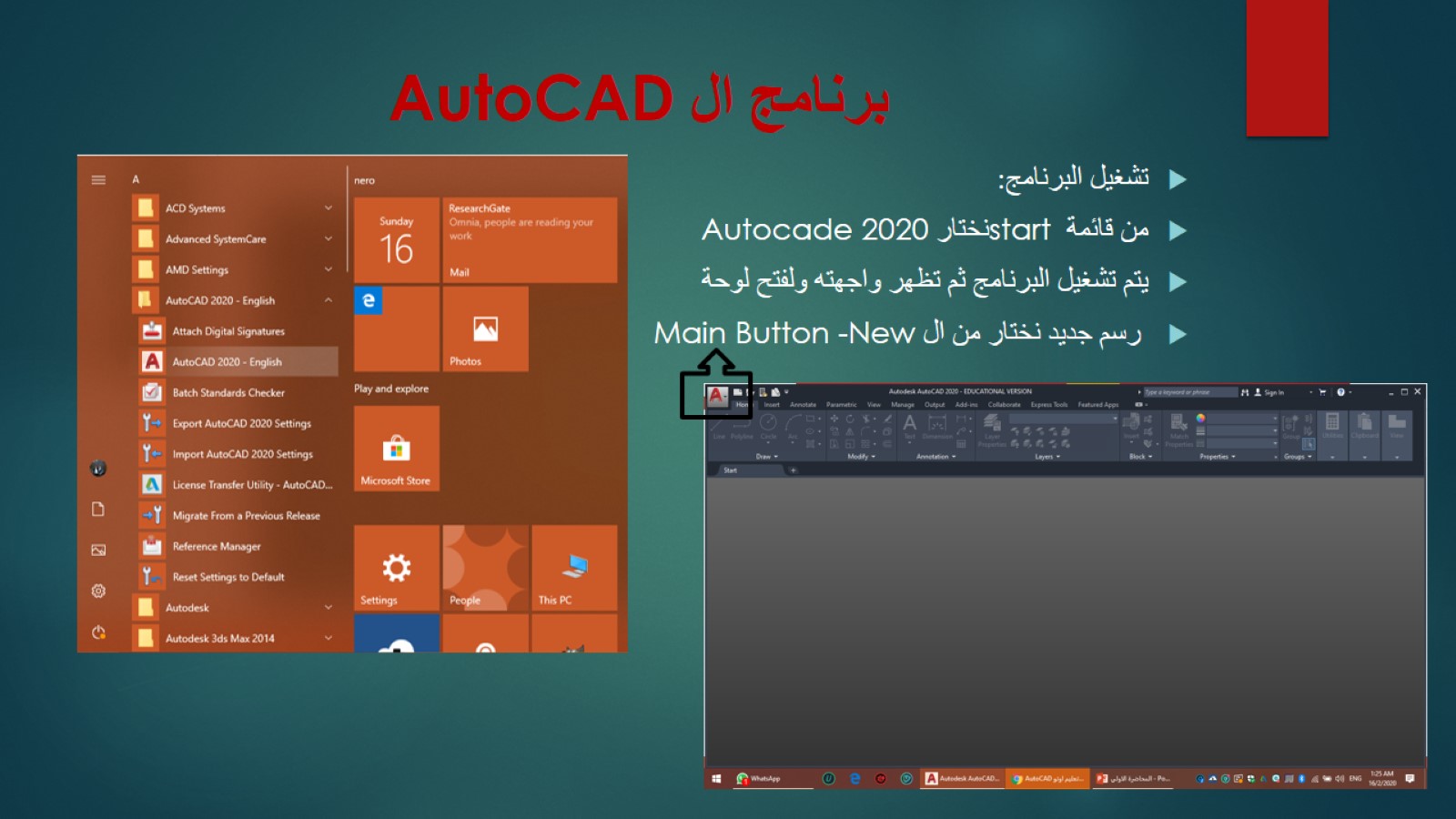 برنامج ال AutoCAD
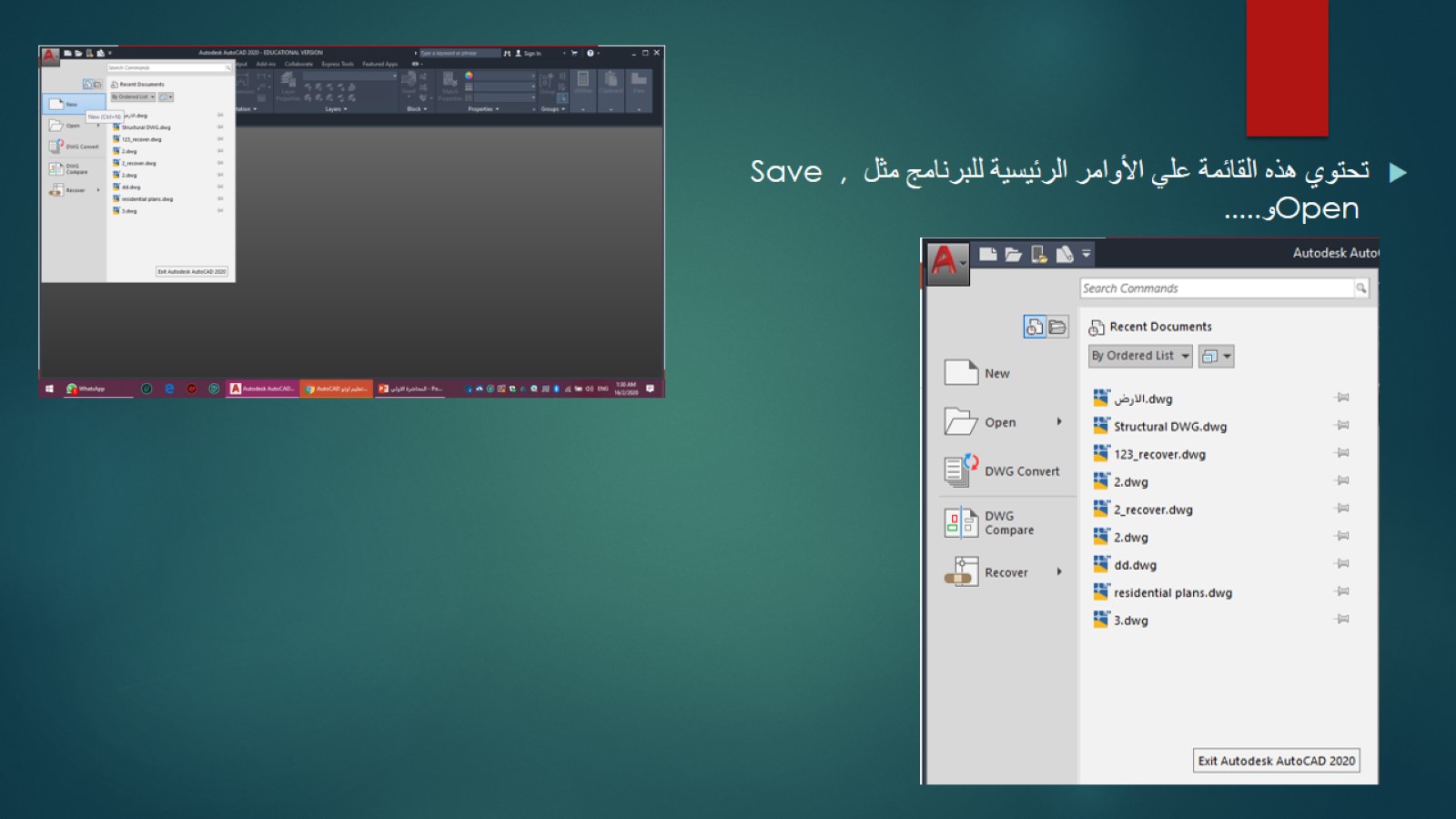 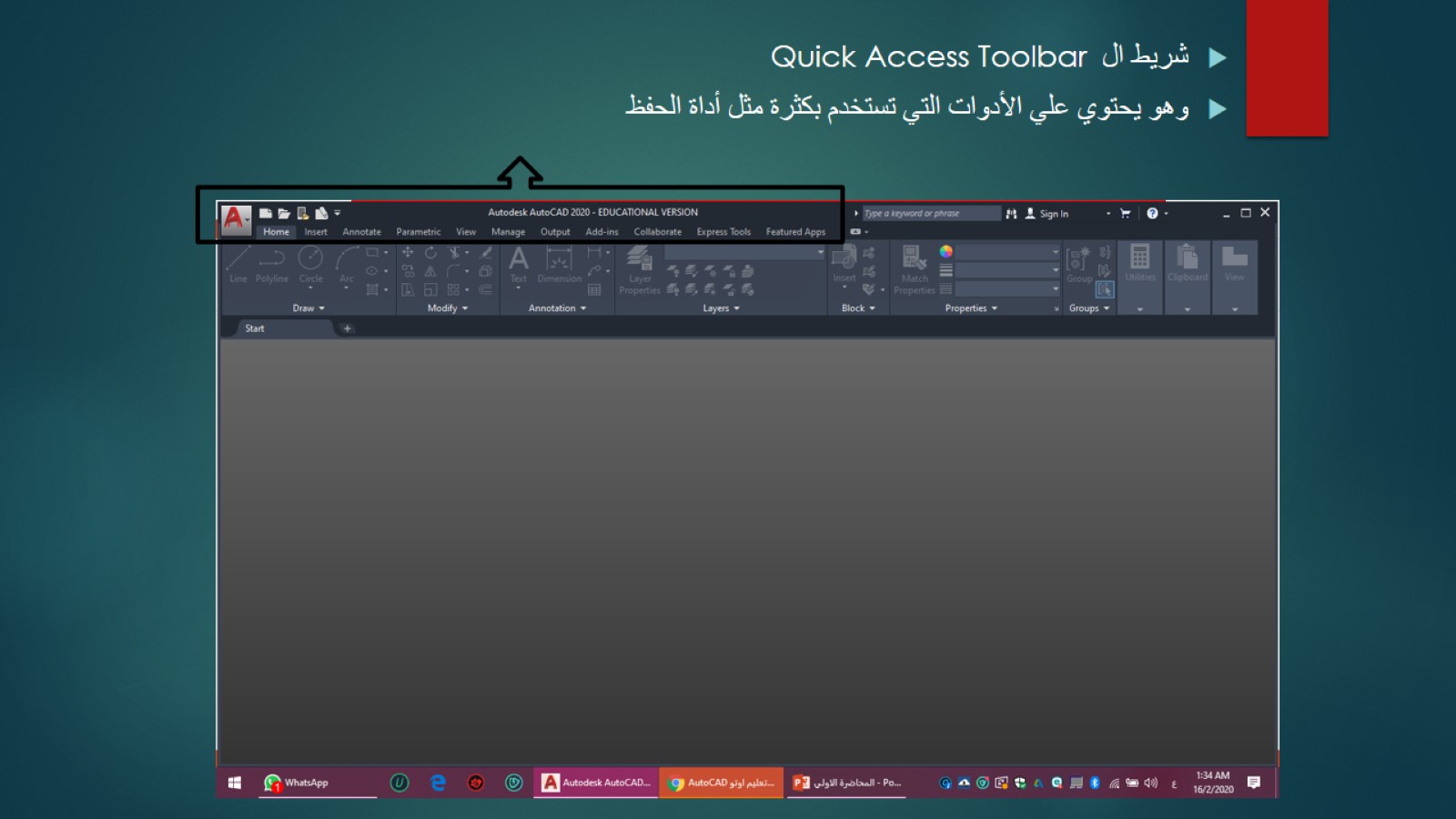 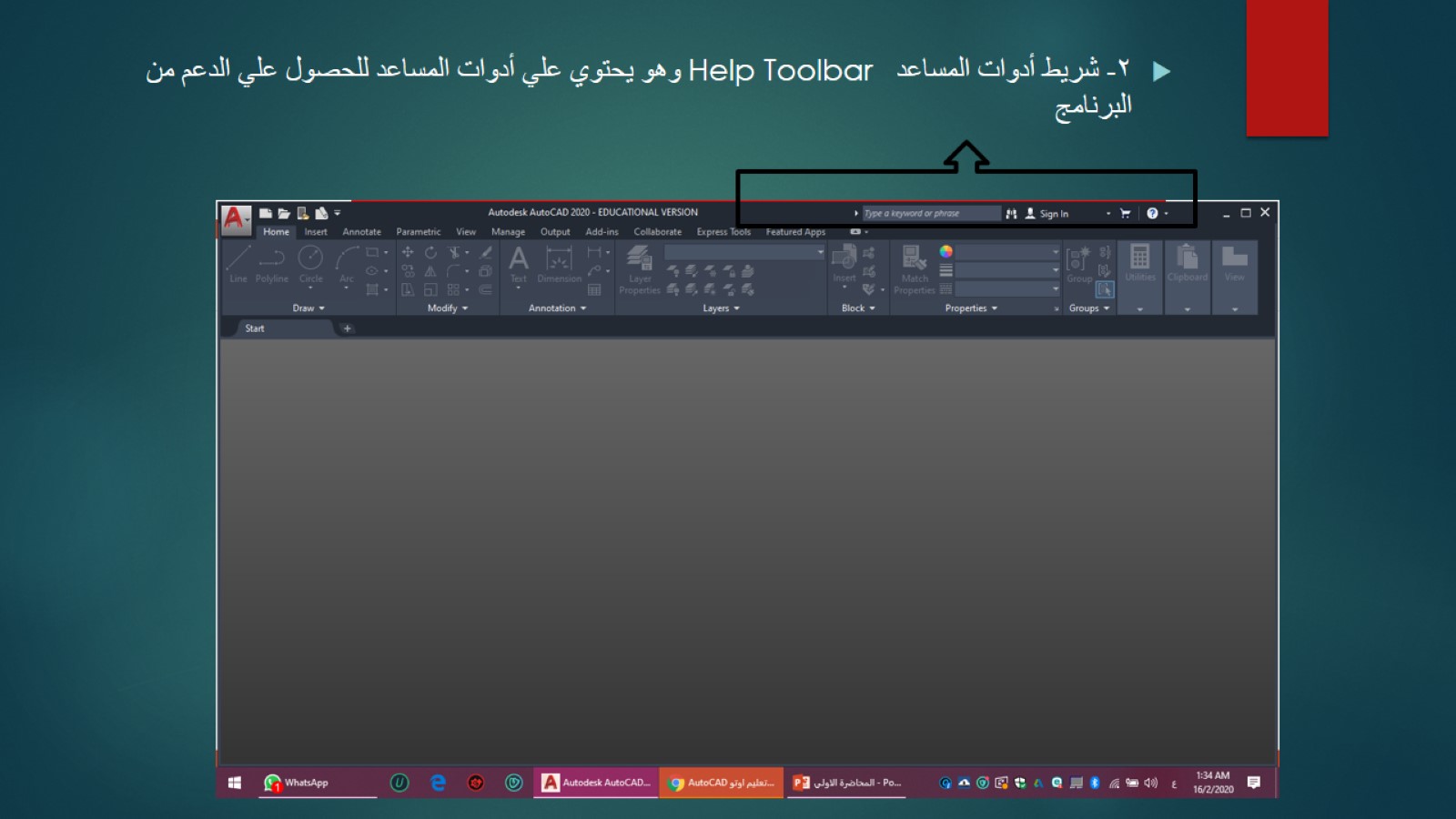 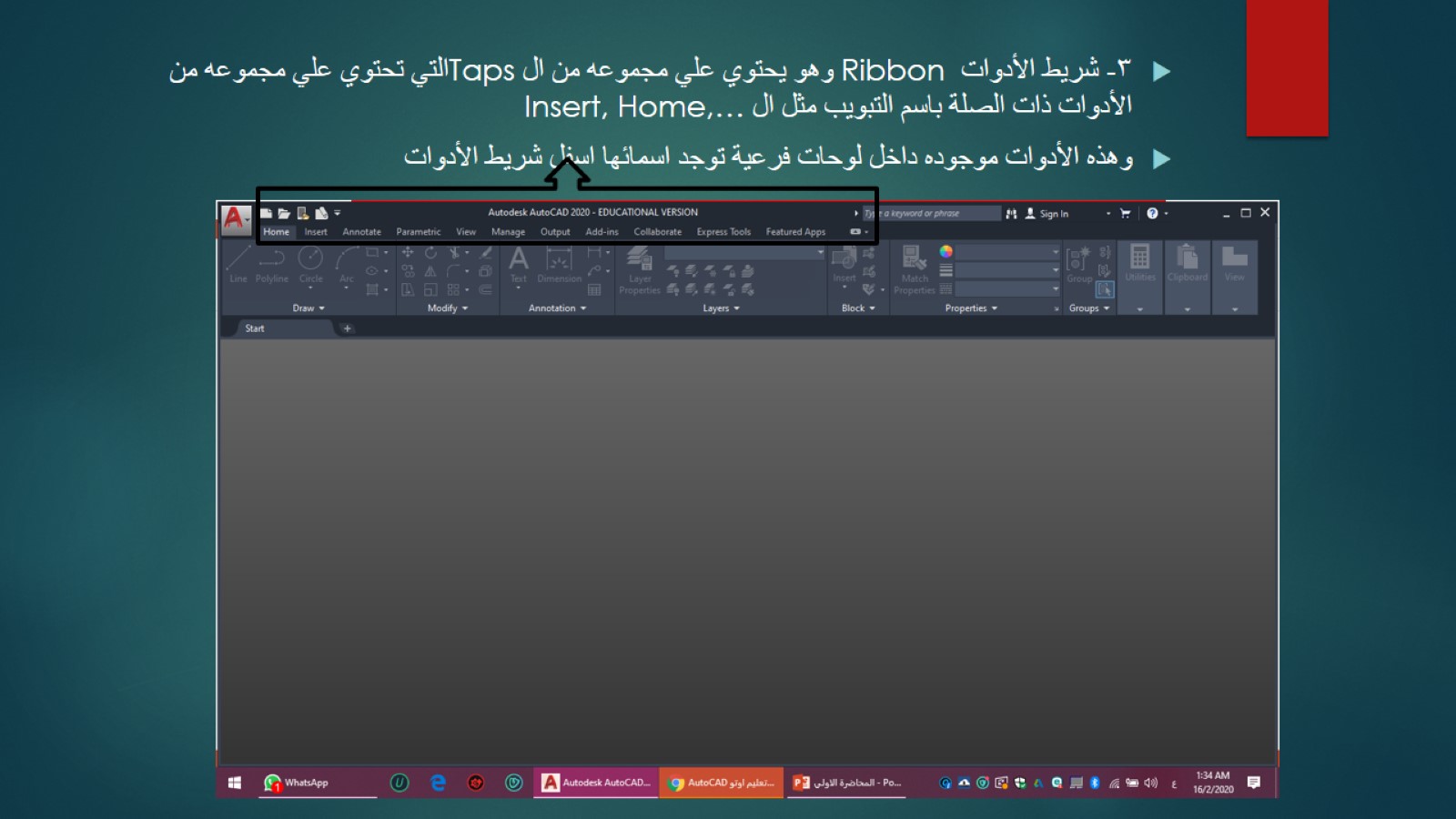 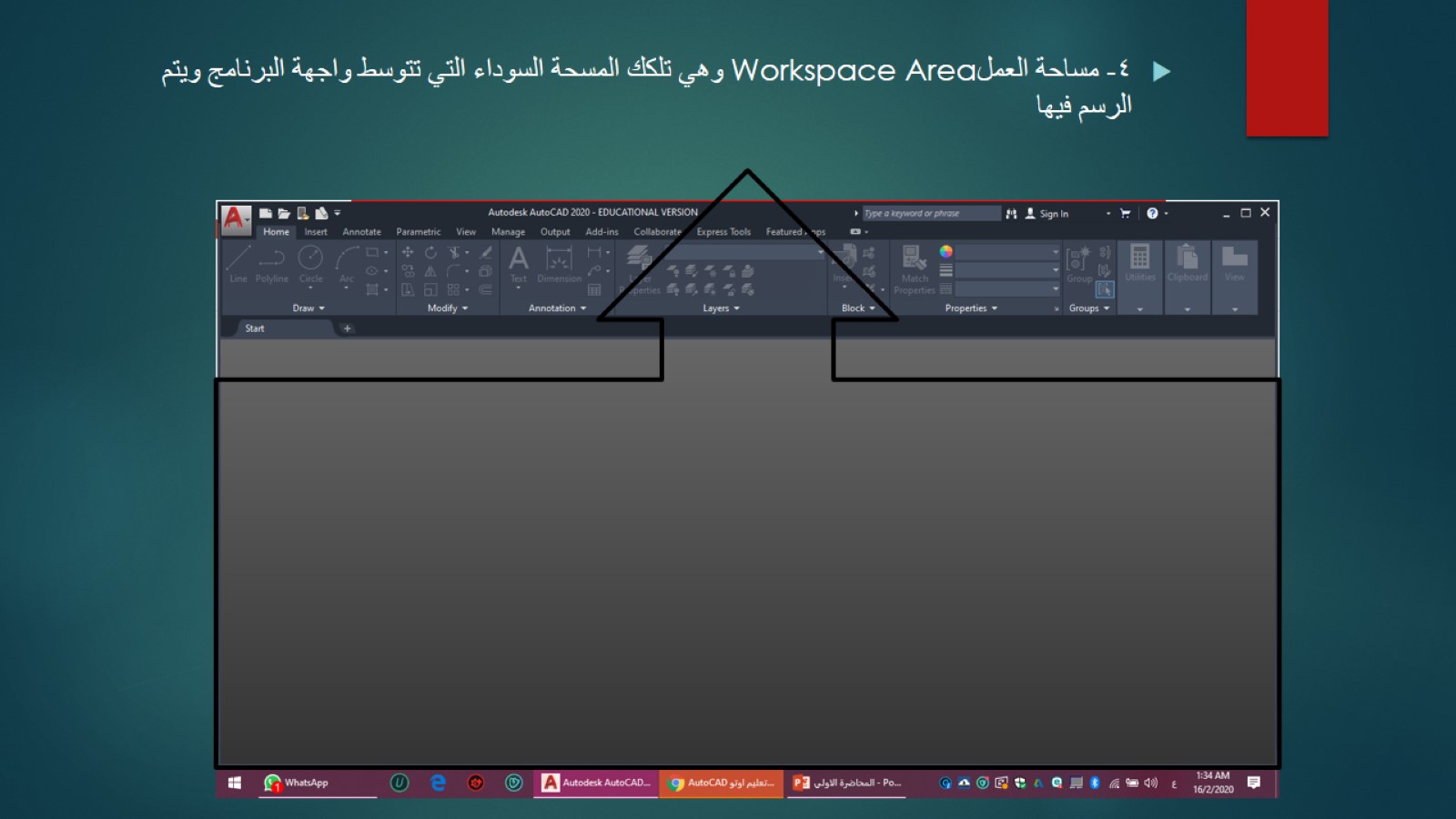 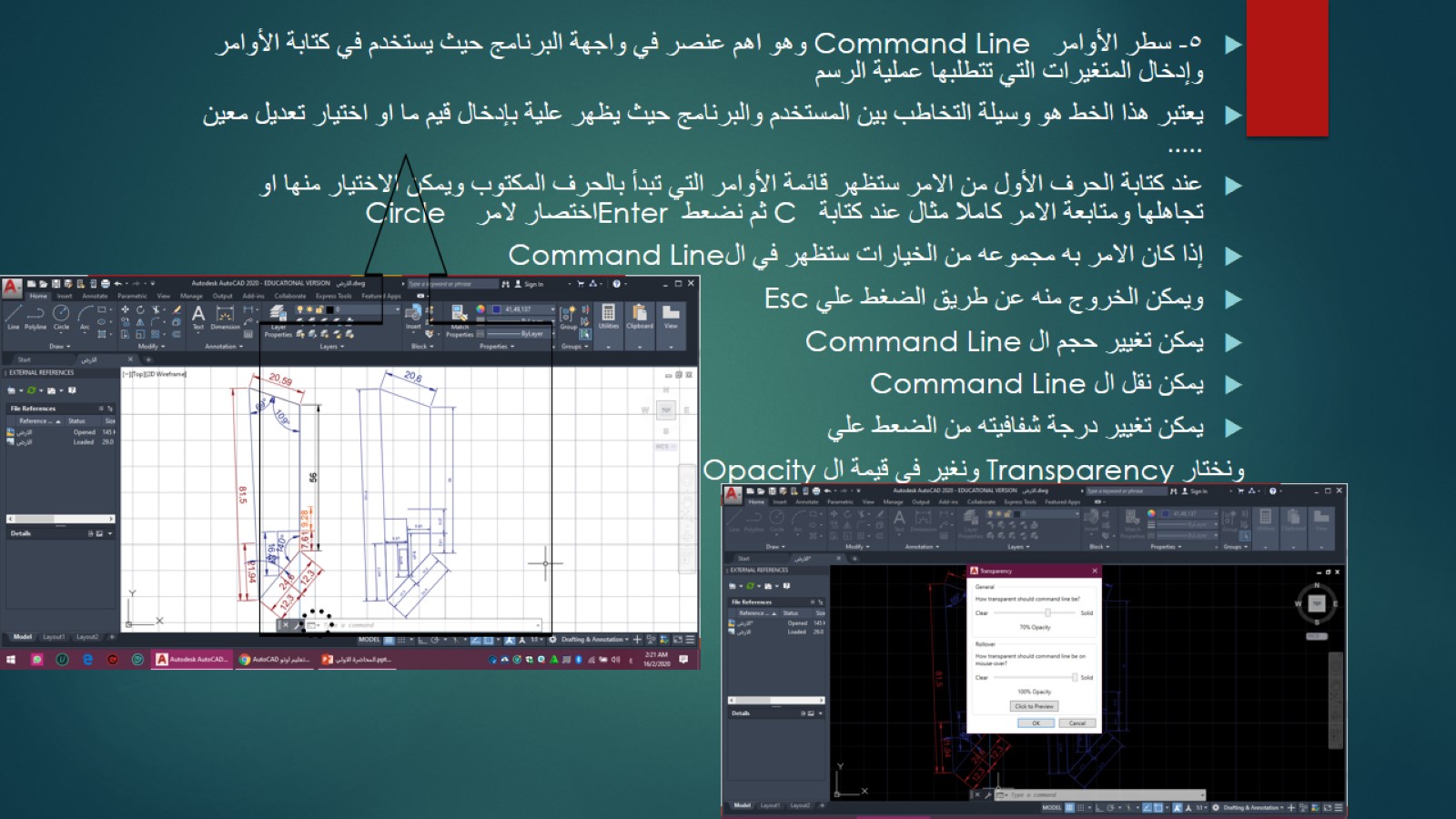 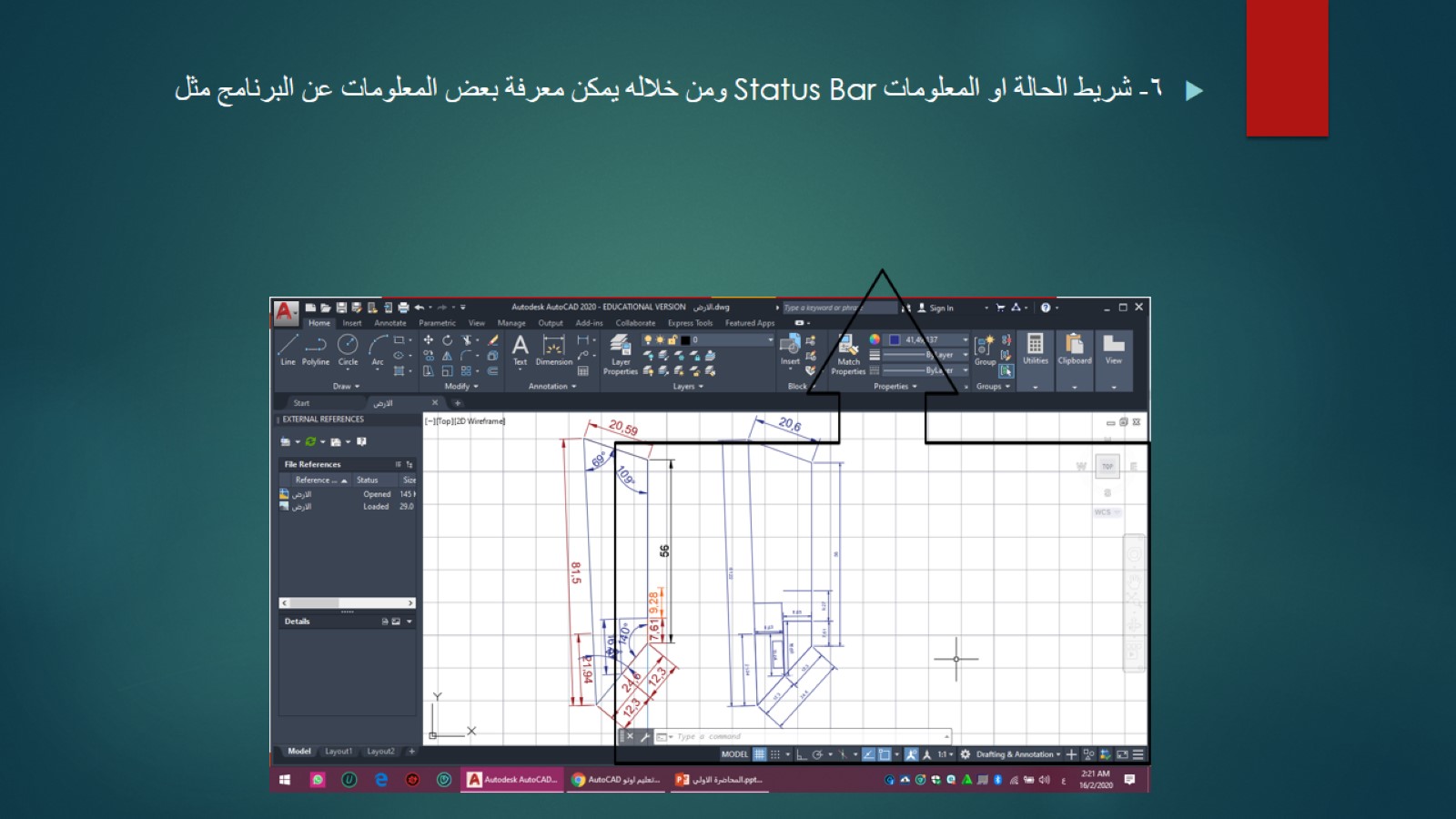 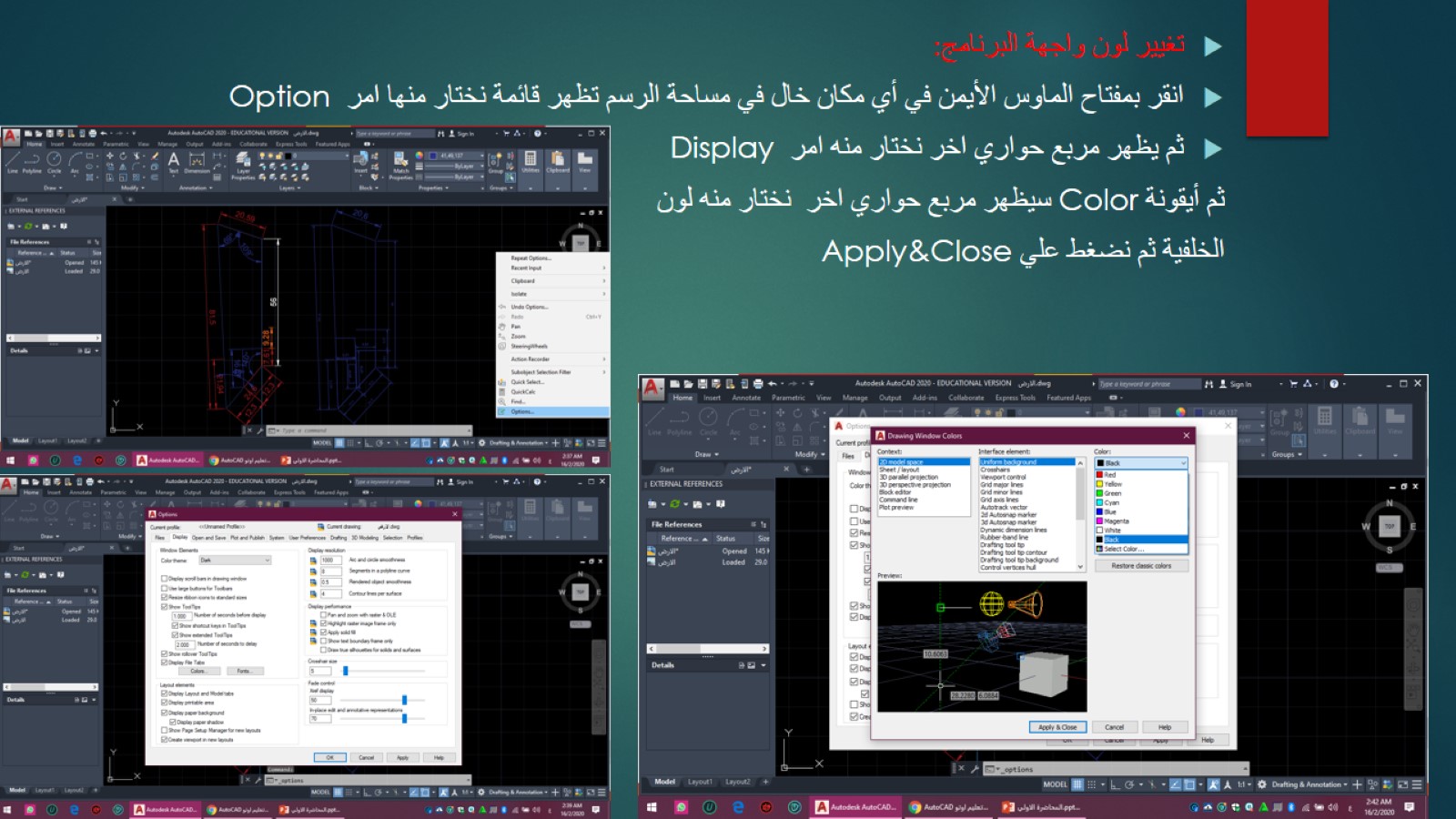 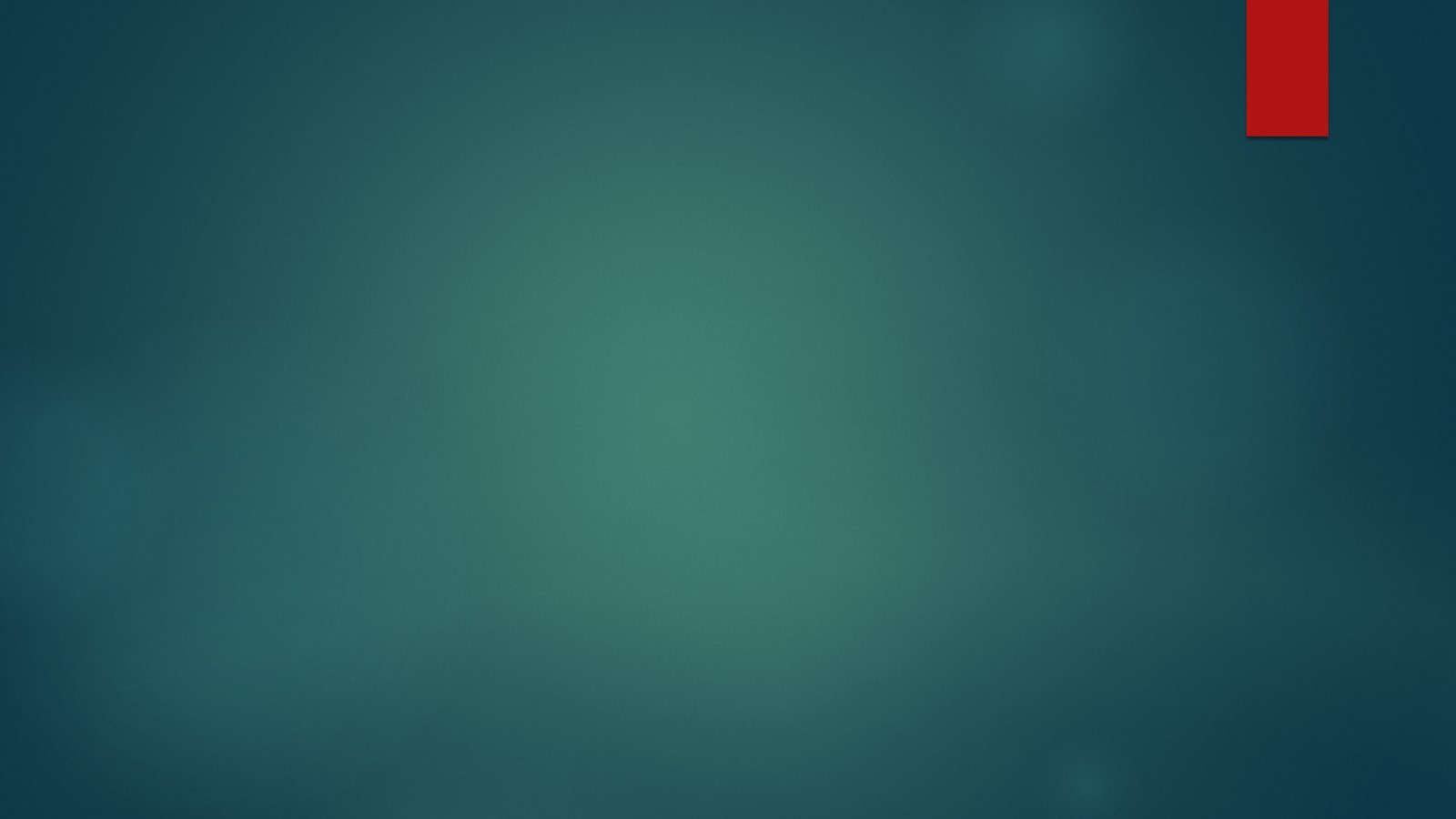